CHAPTER 14 IMPORTING C++ PROGRAMS IN PYTHON
www.Padasalai.Net
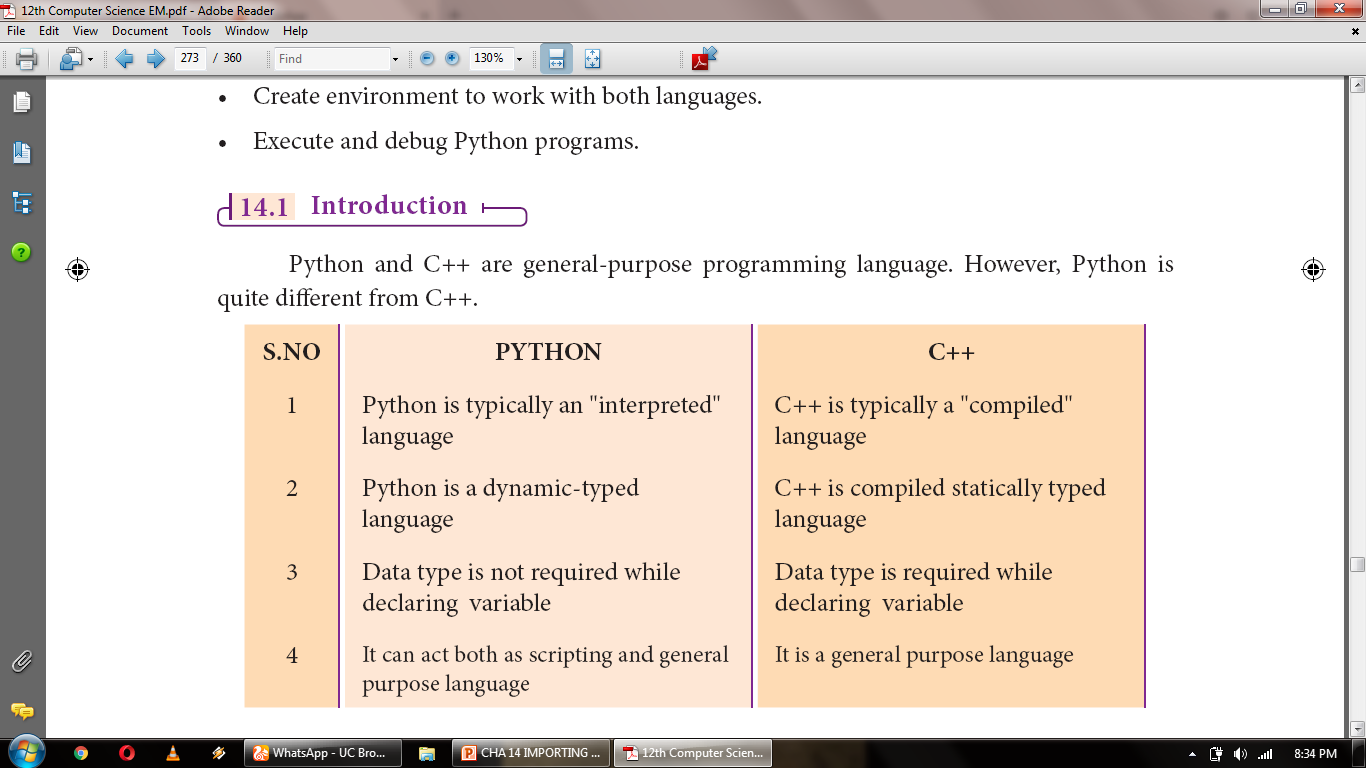 Scripting Language
A scripting language is a programming language designed for integrating and communicating with other programming languages. 
Some of the most widely used scripting languages are JavaScript, VBScript, PHP, Perl, Python, Ruby, ASP and Tcl. 
Since a scripting language is normally used in conjunction with another programming language, they are often found alongside HTML, Java or C++.
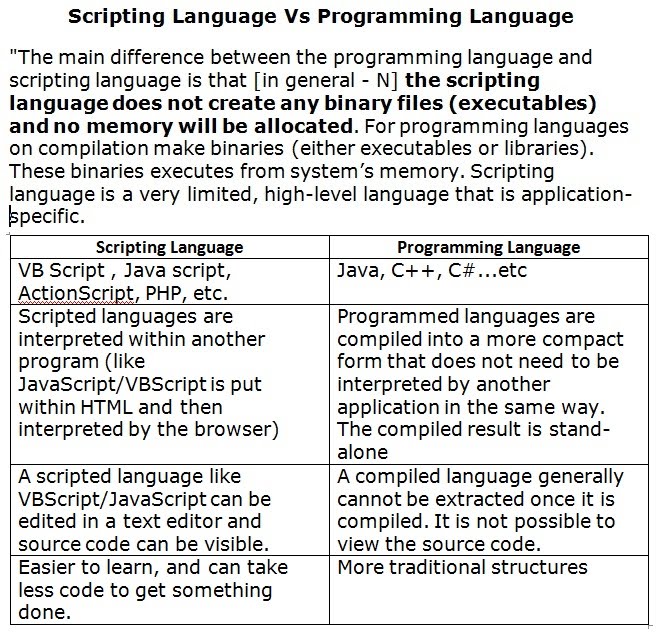 Applications of Scripting Languages
1. To automate certain tasks in a program

2. Extracting information from a data set

3. Less code intensive as compared to traditional programming language

4. can bring new functions to applications and glue complex systems together
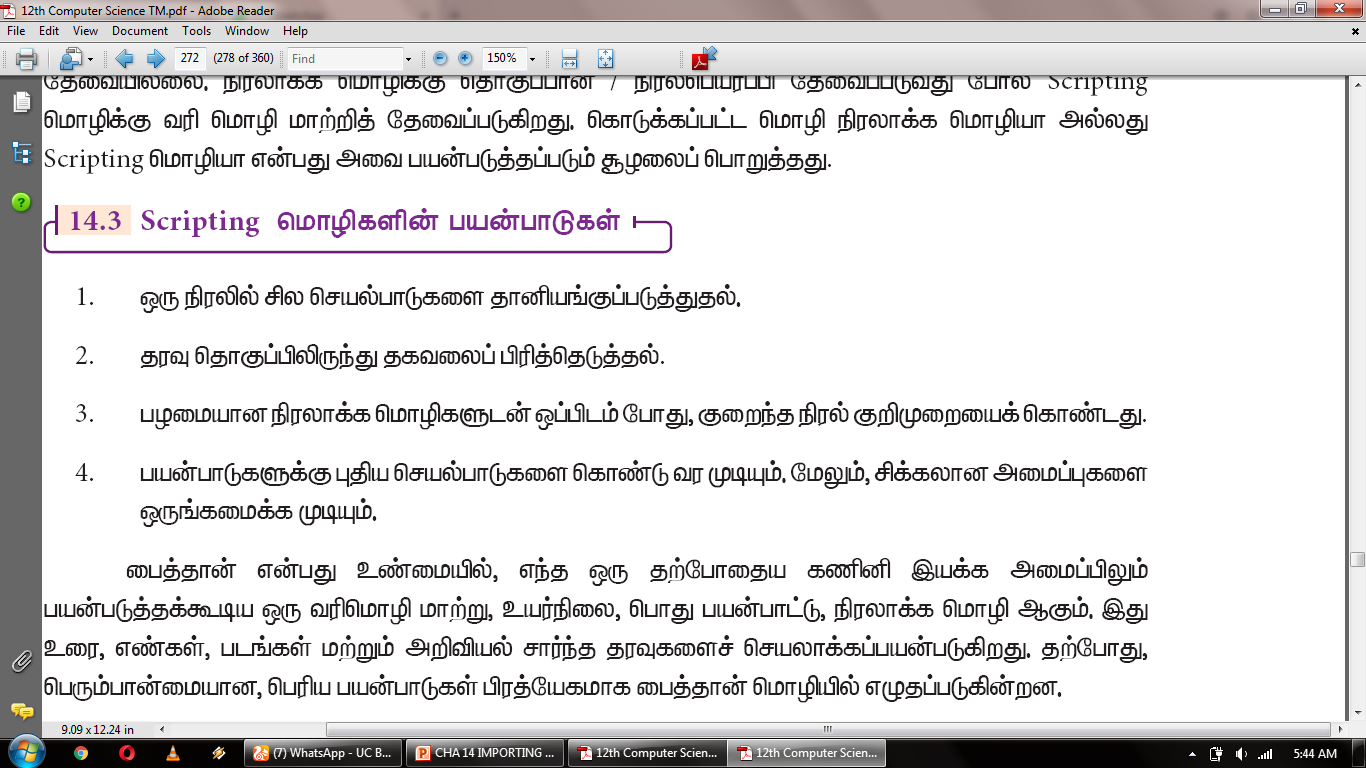 Features of Python over C++
Python uses Automatic Garbage Collection whereas C++ does not.
C++ is a statically typed language, while Python is a dynamically typed language.
Python runs through an interpreter, while C++ is pre-compiled.
Python code tends to be 5 to 10 times shorter than that written in C++.
In Python, there is no need to declare types explicitly where as it should be done in C++
In Python, a function may accept an argument of any type, and return multiple values without any kind of declaration beforehand. Whereas in C++ return statement can return only one value.
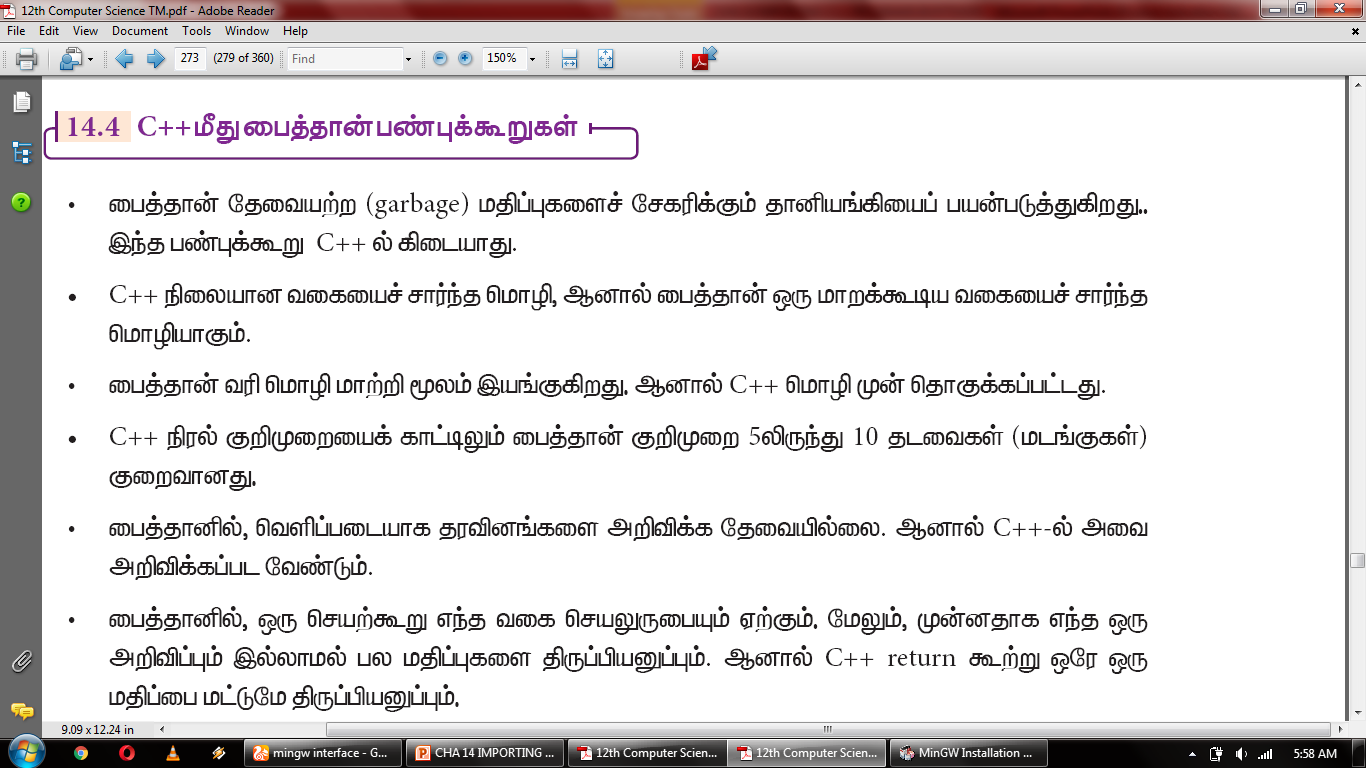 Importing C++ Files in Pythona
Importing C++ program in a Python program is called wrapping up of C++ in Python.
Wrapping or creating Python interfaces for C++ programs are done in many ways. The commonly used interfaces are
Python-C-API (API-Application Programming Interface for interfacing with C programs)
Ctypes (for interfacing with c programs)
SWIG (Simplified Wrapper Interface Generator- Both C and C++) 
Cython (Cython is both a Python-like language for writing C-extensions)
Boost. Python (a framework for interfacing Python and C++)
MinGW (Minimalist GNU for Windows)
MinGW Interface
MinGW refers to a set of runtime header files, used in compiling and linking the code of C, C++ and FORTRAN to be run on Windows Operating System. 
MinGw-W64 (version of MinGW) is the best compiler for C++ on Windows. 
To compile and execute the C++ program, you need ‘g++’ for Windows. 
MinGW allows to compile and execute C++ program dynamically through Python program using g++.
Executing C++ Program through Python
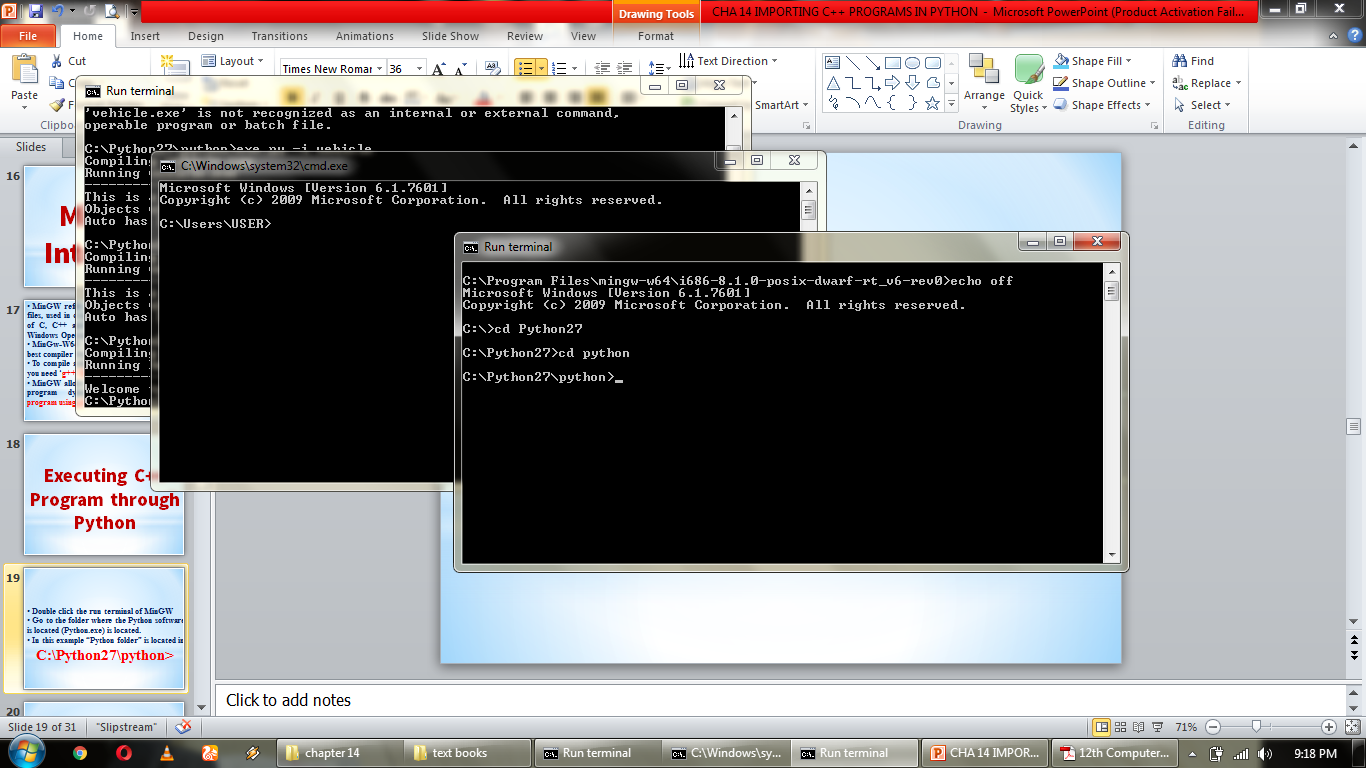 Double click the run terminal of MinGW
Go to the folder where the Python software is located (Python.exe) is located. 
In this example “Python folder” is located in
C:\Python27\python>
Python <filename.py> -i <C++ filename without cpp extension>
C:\Python27\python>exe.py -i hello
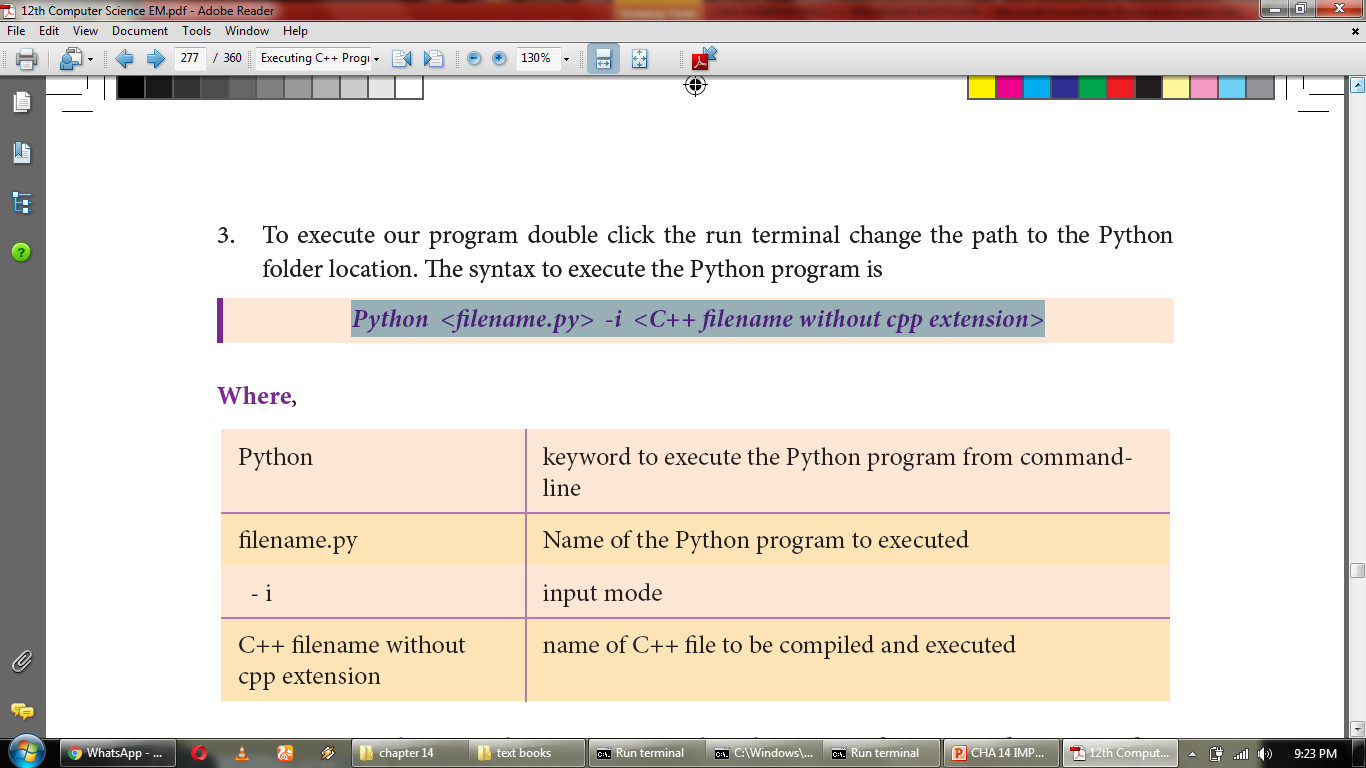 Python Program to import C++
Python contains many modules. 
For a problem Python allow programmers to have the flexibility in using different module as per their convenience. 
The Python program what we have written contains a few new commands which we have not come across in basic Python program.
Since our program is an integration of two different languages, we have to import the modules like os, sys and getopt.
Modules refer to a file containing Python statements and definitions. 
A file containing Python code, for e.g. factorial.py, is called a module and its module name would be factorial. 
We use modules to break down large programs into small manageable and organized files.
Modules provide reusability of code. 
We can define our most used functions in a module and import it, instead of copying their definitions into different programs.
How to import modules in Python?
import sys, os, getopt
def main(argv):
    cpp_file = ''
    exe_file = ''
    opts, args = getopt.getopt(argv, "i:",['ifile='])
    for o, a in opts:
        if o in ("-i", "--ifile"):
            cpp_file = a + '.cpp'
            exe_file = a + '.exe'
            run(cpp_file, exe_file)
def run(cpp_file, exe_file):
        print("Compiling " + cpp_file)
        os.system('g++ ' + cpp_file + ' -o ' + exe_file)
        print("Running " + exe_file)
        print("-----------------------")
        print
        os.system(exe_file)
        print
if __name__ =='__main__': #program starts executing from here
    main(sys.argv[1:])
Python’s sys module 
This module provides access to some variables used by the interpreter and to functions that interact strongly with the interpreter.
sys.argv 
sys.argv is the list of command-line arguments passed to the Python program. argv contains all the items that come along via the command-line input, it's basically an array holding the command-line arguments of the program. 

To use sys.argv, you will first have to import sys. 
The first argument, sys.argv[0], is always the name of the program as it was invoked, and sys.argv[1] is the first argument you pass to the program (here it is the C++ file). For example
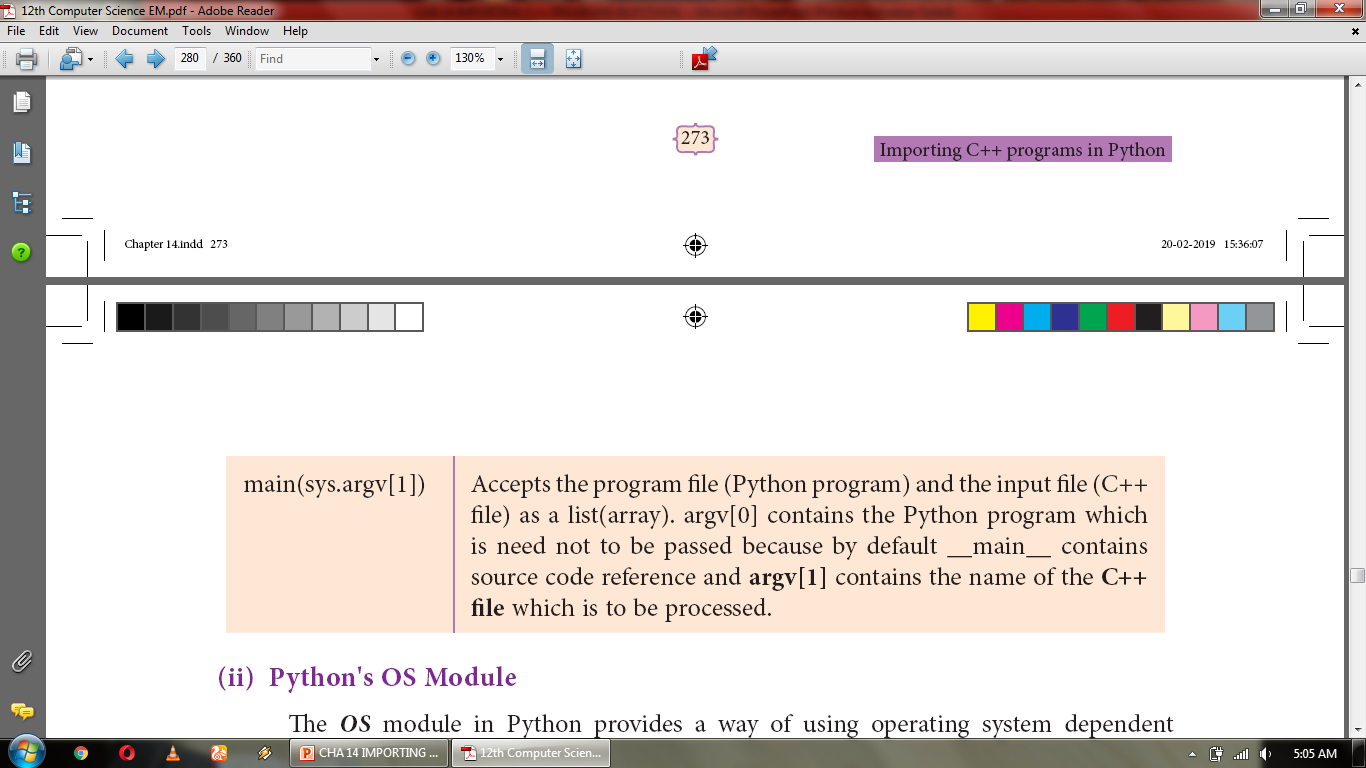 Python's OS Module 
The OS module in Python provides a way of using operating system dependent functionality. 

The functions that the OS module allows you to interface with the Windows operating system where Python is running on. 

os.system(): 
Execute the C++ compiling command (a string contains Unix, C command which also supports C++ command) in the shell (Here it is Command Window). For Example to compile C++ program g++ compiler should be invoked. To do so the following command is used.
os.system (‘g++’ + <varaiable_name1> ‘-<mode>’ + <variable_name2>
os.system('g++ ' + cpp_file + ' -o ' + exe_file)
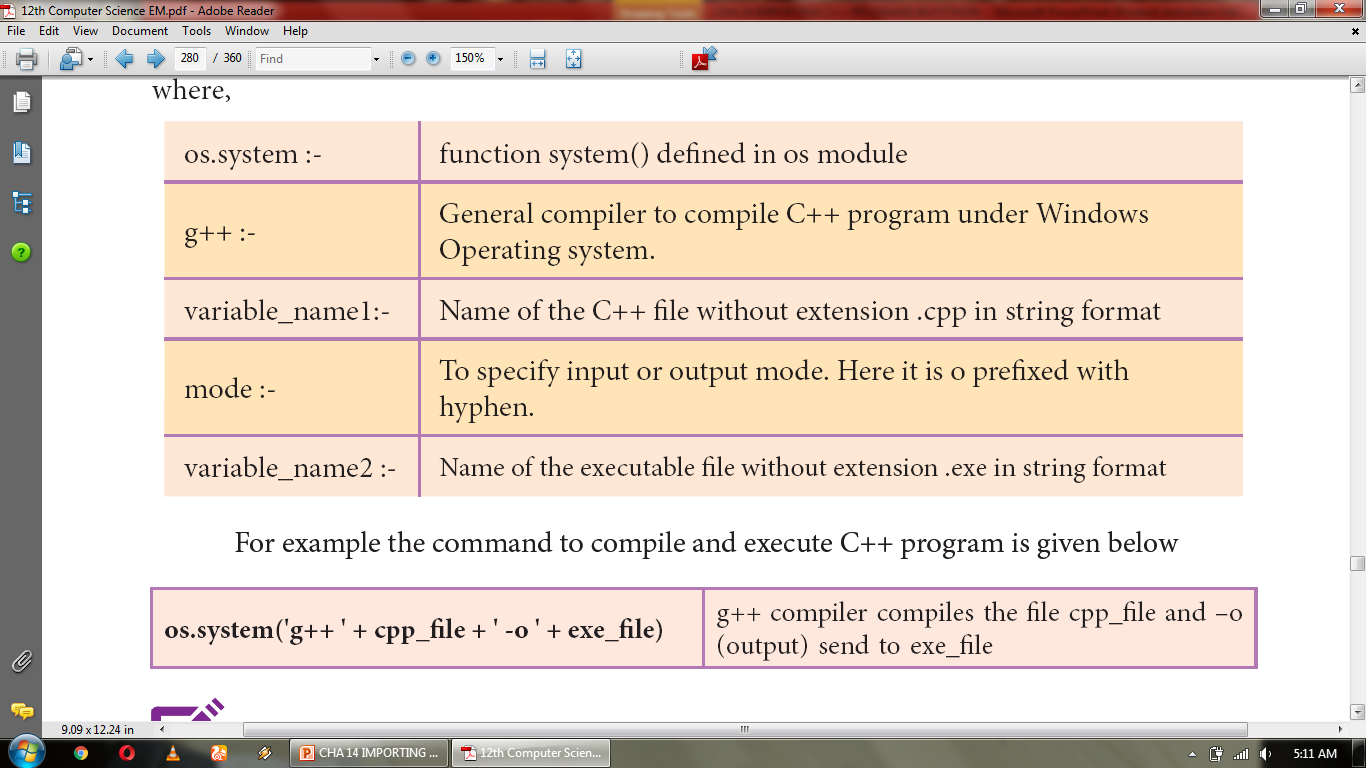 os.system('g++ ' + cpp_file + ' -o ' + exe_file)
g++ compiler compiles the file cpp_file and –o (output) send to exe_file
‘+’ 
in os.system() indicates that all strings are concatenated as a single string and send that as a List.
import sys, os, getopt
def main(argv):
    cpp_file = ''
    exe_file = ''
    opts, args = getopt.getopt(argv, "i:",['ifile='])
    for o, a in opts:
        if o in ("-i", "--ifile"):
            cpp_file = a + '.cpp'
            exe_file = a + '.exe'
            run(cpp_file, exe_file)
def run(cpp_file, exe_file):
        print("Compiling " + cpp_file)
        os.system('g++ ' + cpp_file + ' -o ' + exe_file)
        print("Running " + exe_file)
        print("-----------------------")
        print
        os.system(exe_file)
        print
if __name__ =='__main__': #program starts executing from here
    main(sys.argv[1:])
Python getopt module 
The getopt module of Python helps you to parse (split) command-line options and arguments. 
This module provides two functions to enable command-line argument parsing.
getopt.getopt method 
This method parses command-line options and parameter list. Following is the syntax for this method
<opts>,<args>=getopt.getopt(argv, options, [long_options])
opts, args = getopt.getopt(argv, "i:",['ifile='])
argv − This is the argument list of values to be parsed (splited). In our program the complete command will be passed as a list.
options − This is string of option letters that the Python program recognize as, for input or for output, with options (like ‘i’ or ‘o’) that followed by a colon (:). Here colon is used to denote the mode.
long_options −This parameter is passed with a list of strings. 
Argument of Long options should be followed by an equal sign ('='). 
In our program the C++ file name will be passed as string and ‘i’ also will be passed along with to indicate it as the input file.
getopt() method returns value consisting of two elements. 
Each of these values are stored separately in two different list (arrays) opts and args .
Opts contains list of splitted strings like mode, path and args contains any string if at all not splitted because of wrong path or mode. 
args will be an empty array if there is no error in splitting strings by getopt().
opts, args = getopt.getopt(argv, "i:",['ifile='])
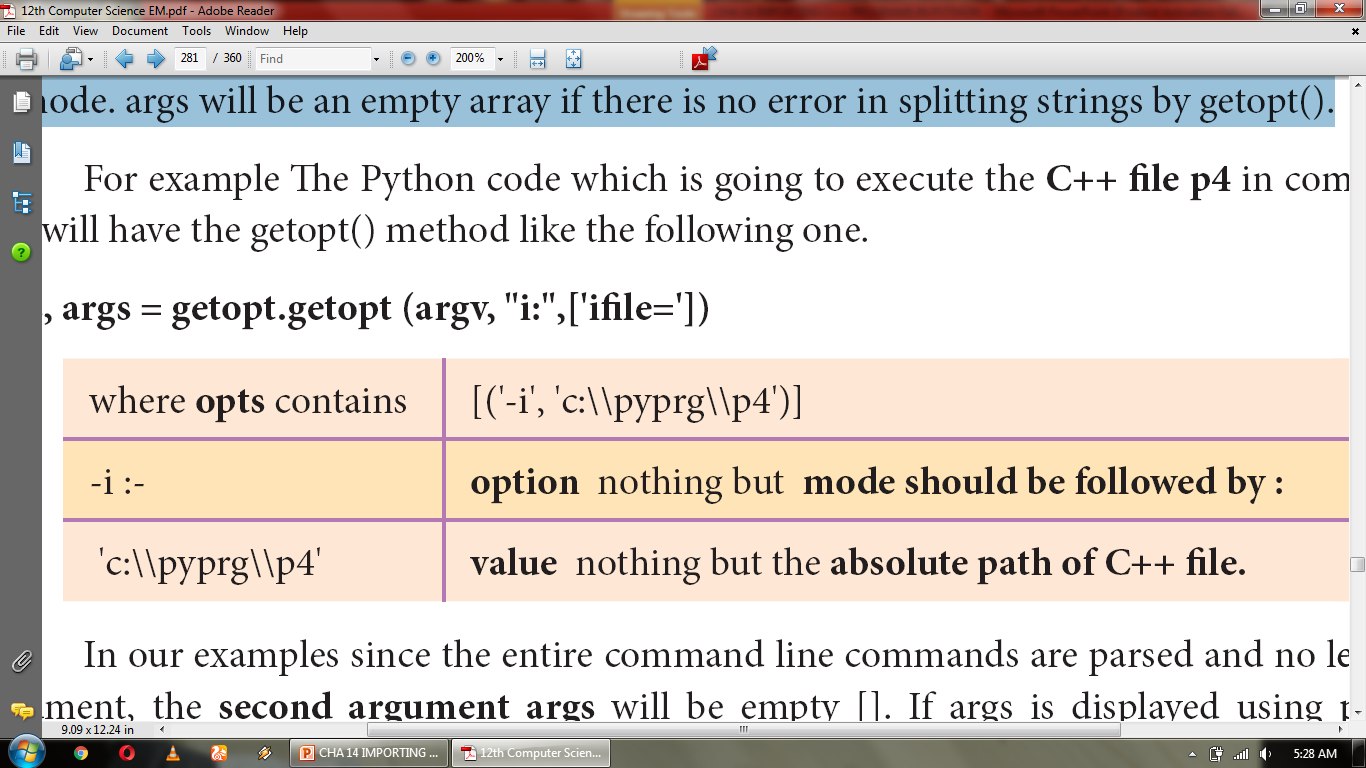 Some more command for wrapping C++ code
import sys, os, getopt
def main(argv):
    cpp_file = ''
    exe_file = ''
    opts, args = getopt.getopt(argv, "i:",['ifile='])
    for o, a in opts:
        if o in ("-i", "--ifile"):
            cpp_file = a + '.cpp'
            exe_file = a + '.exe'
            run(cpp_file, exe_file)
def run(cpp_file, exe_file):
        print("Compiling " + cpp_file)
        os.system('g++ ' + cpp_file + ' -o ' + exe_file)
        print("Running " + exe_file)
        print("-----------------------")
        print
        os.system(exe_file)
        print
if __name__ =='__main__': #program starts executing from here
    main(sys.argv[1:])
if __name__ =='__main__':     main(sys.argv[1:])
__name__ (A Special variable) in Python
__name__ is one such special variable which by default stores the name of the file. 
If the source file is executed as the main program, the interpreter sets the __name__ variable to have a value as “__main__”. 
__name__ is a built-in variable which evaluates to the name of the current module. 
Thus it can be used to check whether the current script is being run on its own.
if __name__ =='__main__':     main(sys.argv[1:])
if the command line Python program itself is going to execute first, then __main__ contains the name of that Python program and the Python special variable __name__ also contain the Python program name. 
If the condition is true it calls the main which is passed with C++ file as argument.
Python program Executing C++ Program using control statement
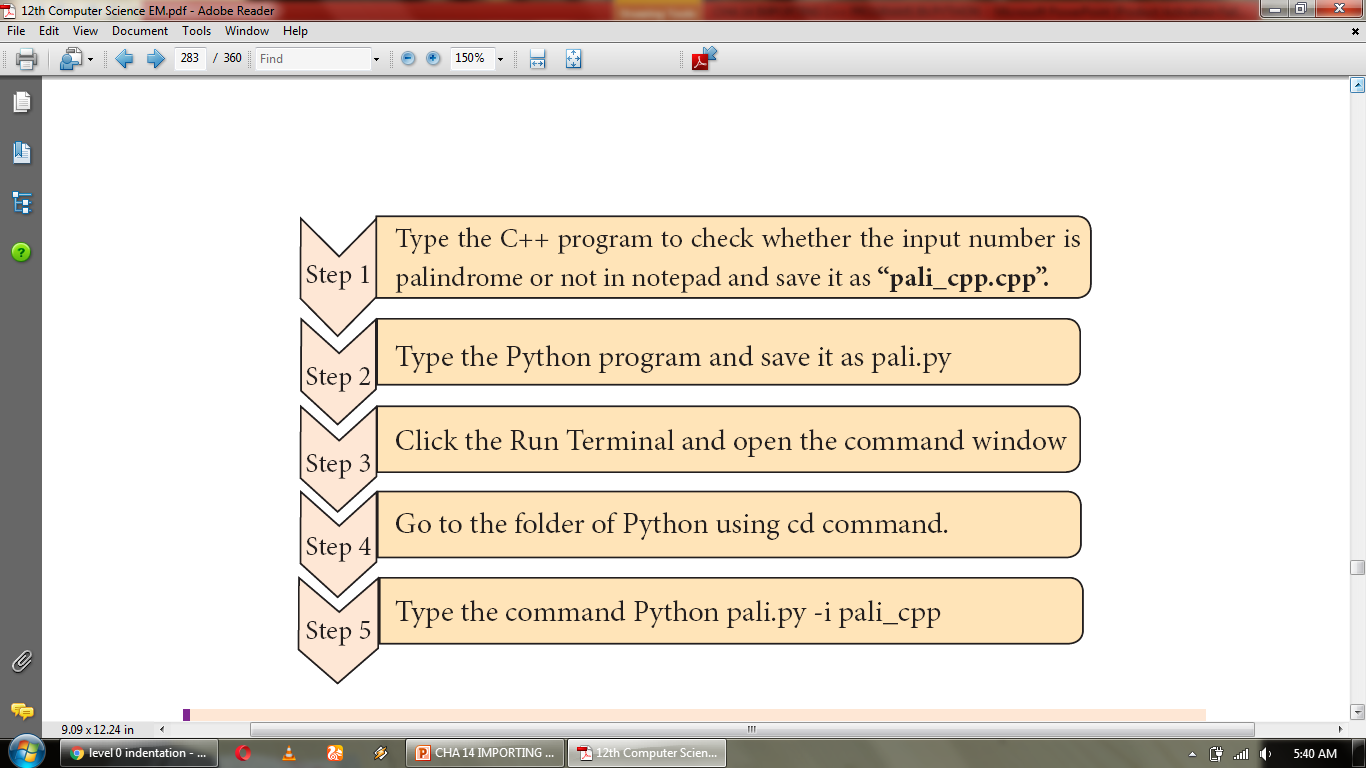 import sys, os, getopt
def main(argv):
    cpp_file = ''
    exe_file = ''
    opts, args = getopt.getopt(argv, "i:",['ifile='])
    for o, a in opts:
        if o in ("-i", "--ifile"):
            cpp_file = a + '.cpp'
            exe_file = a + '.exe'
            run(cpp_file, exe_file)
def run(cpp_file, exe_file):
        print("Compiling " + cpp_file)
        os.system('g++ ' + cpp_file + ' -o ' + exe_file)
        print("Running " + exe_file)
        print("-----------------------")
        print
        os.system(exe_file)
        print
if __name__ =='__main__': #program starts executing from here
    main(sys.argv[1:])
#include <iostream>
using namespace std;
int main()
{
	int n, num, digit, rev = 0;
	cout<< "Enter a positive number: ";
	cin>>num;
	n = num;
	while(num)
	{ 
		digit = num % 10;
		rev = (rev * 10) + digit;
		num = num / 10; 
	}
	cout<< " The reverse of the number is: " << rev <<endl;
	if (n == rev)
	cout<< " The number is a palindrome";
	else
	cout<< " The number is not a palindrome";
	return 0;
}
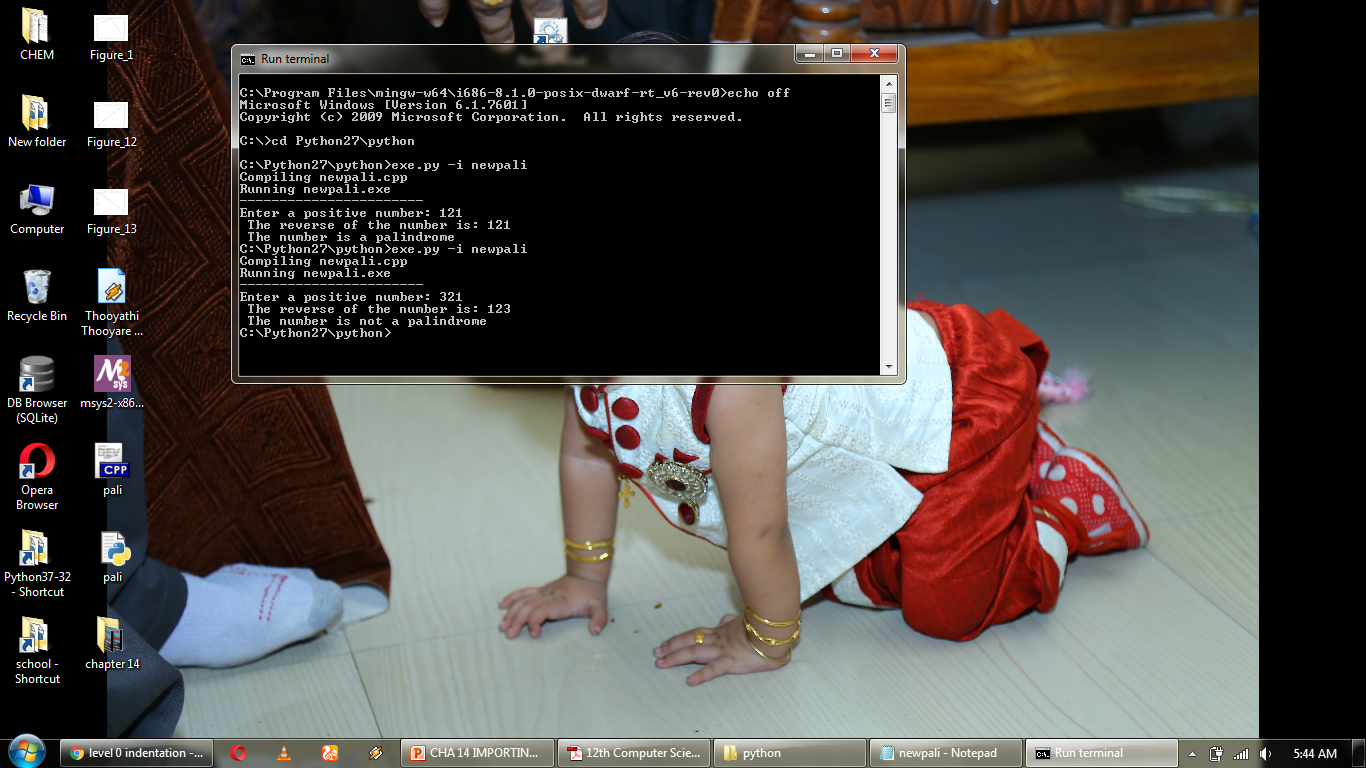 Python program Executing C++ Program Containing Arrays
import sys, os, getopt
def main(argv):
    cpp_file = ''
    exe_file = ''
    opts, args = getopt.getopt(argv, "i:",['ifile='])
    for o, a in opts:
        if o in ("-i", "--ifile"):
            cpp_file = a + '.cpp'
            exe_file = a + '.exe'
            run(cpp_file, exe_file)
def run(cpp_file, exe_file):
        print("Compiling " + cpp_file)
        os.system('g++ ' + cpp_file + ' -o ' + exe_file)
        print("Running " + exe_file)
        print("-----------------------")
        print
        os.system(exe_file)
        print
if __name__ =='__main__': #program starts executing from here
    main(sys.argv[1:])
#include <iostream>
using namespace std;
int main()
{
	int a[3][3], i, j;
	for(i=0; i<3; i++)
	{
		for(j=0; j<3; j++)
		{ 
			cout<<"enter the value for array["<<i+1<<"]"<<"["<<j+1<<"] :";
			cin>>a[i][j];
		}
	}
	system("cls");
	cout<<"\n\nOriginal Array\n";
	for(i=0; i<3; i++)
{
	for(j=0; j<3; j++)
	cout<<a[i][j]<<' ';
	cout<<endl; }
	cout<<"\n\n The Transpose of Matrix\n";
	for (int i = 0; i < 3; i++)
{
for (int j = 0; j < 3; j++)
cout<<a[j][i]<<' ';
cout<<endl ;
}
return 0;
}
Python program Executing C++ Program Containing Functions
import sys, os, getopt
def main(argv):
    cpp_file = ''
    exe_file = ''
    opts, args = getopt.getopt(argv, "i:",['ifile='])
    for o, a in opts:
        if o in ("-i", "--ifile"):
            cpp_file = a + '.cpp'
            exe_file = a + '.exe'
            run(cpp_file, exe_file)
def run(cpp_file, exe_file):
        print("Compiling " + cpp_file)
        os.system('g++ ' + cpp_file + ' -o ' + exe_file)
        print("Running " + exe_file)
        print("-----------------------")
        print
        os.system(exe_file)
        print
if __name__ =='__main__': #program starts executing from here
    main(sys.argv[1:])
#include <iostream>
using namespace std;
int cube(int num);
int main()
{
	int num;
	int c;
	cout<<"Enter any number: "<<endl;
	cin>>num;
	c = cube(num);
	cout<<"Cube of " <<num<< " is "<<c;
	return 0;
	}
int cube(int num)
{
	return (num * num * num);
}
C++ program to implement Multilevel Inheritance
import sys, os, getopt
def main(argv):
    cpp_file = ''
    exe_file = ''
    opts, args = getopt.getopt(argv, "i:",['ifile='])
    for o, a in opts:
        if o in ("-i", "--ifile"):
            cpp_file = a + '.cpp'
            exe_file = a + '.exe'
            run(cpp_file, exe_file)
def run(cpp_file, exe_file):
        print("Compiling " + cpp_file)
        os.system('g++ ' + cpp_file + ' -o ' + exe_file)
        print("Running " + exe_file)
        print("-----------------------")
        print
        os.system(exe_file)
        print
if __name__ =='__main__': #program starts executing from here
    main(sys.argv[1:])
#include <iostream>
using namespace std;
// base class
class Vehicle
{
	public:
	Vehicle()
	{
		cout<< "This is a Vehicle" <<endl;
	}
};
class threeWheeler: public Vehicle
{ 
	public:
	threeWheeler()
	{
		cout<<"Objects with 3 wheels are vehicles"<<endl;
	}
};
class Auto: public threeWheeler
{
	public:
	Auto()
	{
		cout<<"Auto has 3 Wheels"<<endl;
	}
};
// main function
int main()
{
	//creating object of sub class will invoke the constructor of base classes
	Auto obj;
	return 0;
}